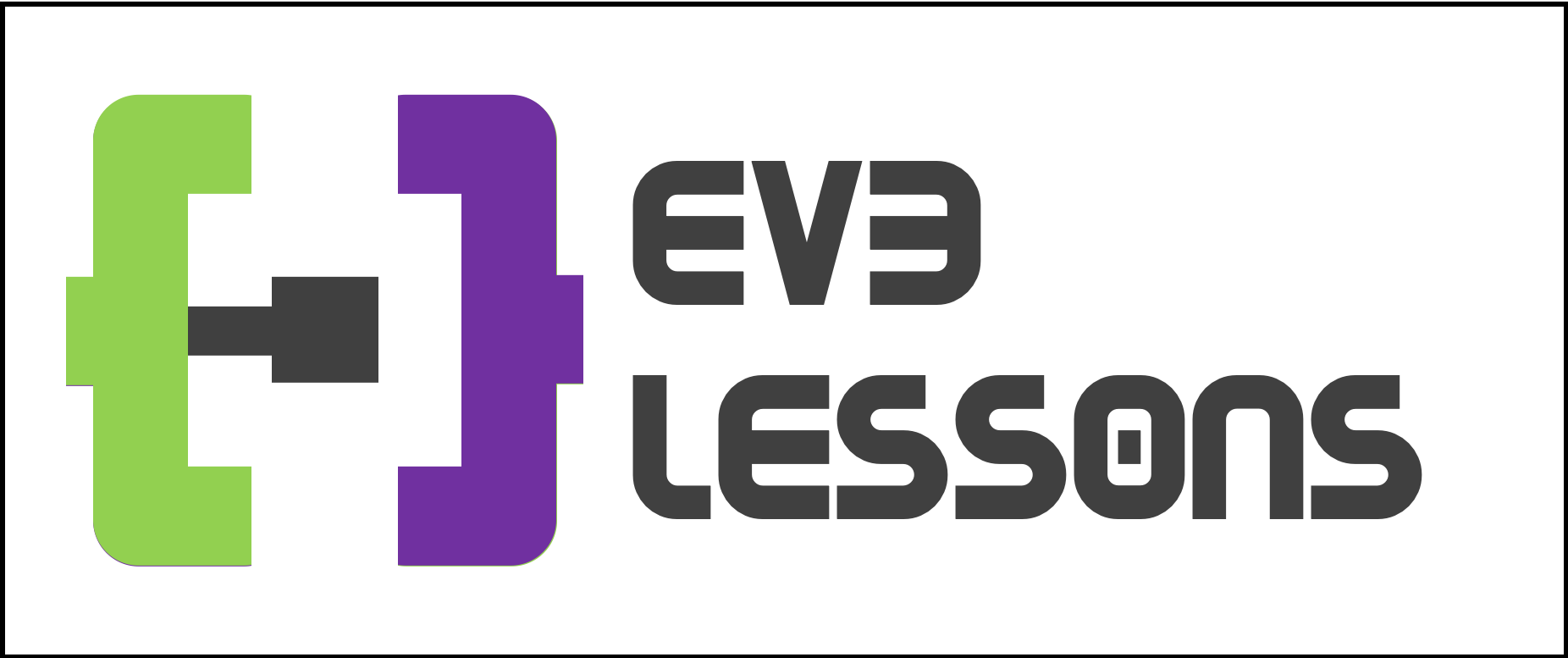 EV3 Classroom:Squaring or Aligning on a Line
By Sanjay and Arvind Seshan
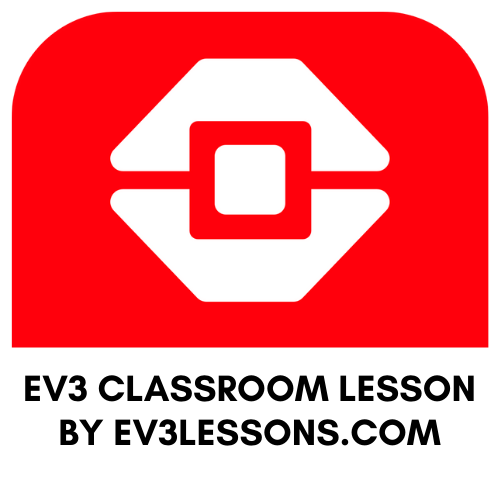 Lesson Objectives
Learn how to get your robot to square up (straighten out) when it comes to a line
Learn how squaring (also known as aligning on a line) can help the robot navigate
Learn how to improve initial code for aligning by repeating a technique
Practice creating a useful My Block

Prerequisites: My Blocks with Inputs & Outputs, Parallel Beams (Events), Parallel Beams Synchronization
©2020 EV3Lessons.com, Last edit 12/27/2019
Review: Motor Movements
Move Steering lets you control both motors at the same time
What if you want to move or stop one motor at a time?
Use the Motor Blocks
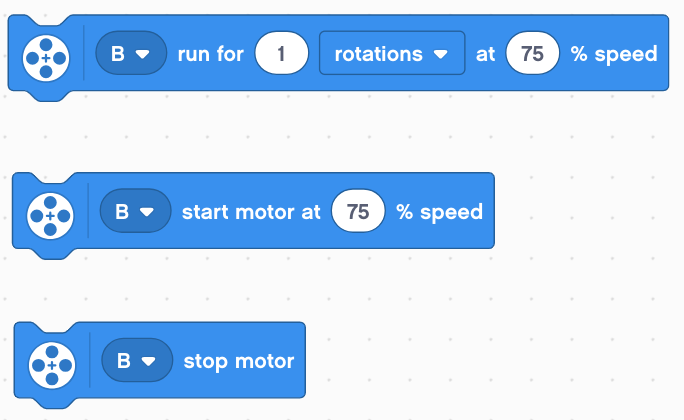 Run Motor For Duration at Speed Block
Start Motor at Speed Block
Stop Motor Block
©2020 EV3Lessons.com, Last edit 12/27/2019
Why Align on a Line?
Aligning on a line helps the robot navigate
Robots get angled as they travel farther or turn (the error accumulates)
Aligning on a line can straighten out a robot.
Aligning can tell a robot where it is when it has to travel far
Example Goal: Your robot must deliver an object only inside a small END area.  The distance between start and end is 8 feet
Do you think your robot can travel 8 feet and continue to be straight?
End
8ft
Start
©2020 EV3Lessons.com, Last edit 12/27/2019
Three Easy Steps to Align
Challenge: Make the robot straighten out (align/square up)
STEP 1: Start both motors

STEP 2: Stop one motor when the sensor on the corresponding side sees the line

STEP 3: Stop moving the second motor when the sensor on that side sees the line

Hints: Use a Motor Block, Use Parallel Beams (Separate Events)
(This slide is animated)
©2020 EV3Lessons.com, Last edit 12/27/2019
What Aligning Should Look Like
©2020 EV3Lessons.com, Last edit 12/27/2019
Notes About Our Solution:
Our solution uses 2 Color Sensors (connected in Ports 1 and 4). 
Our solution assumes that the color sensor on port 1 is next to the wheel on motor port B and color sensor on port 4 is next to the wheel on motor port C.
You should adjust the ports as needed
Your color sensors should NOT be placed right next to each other (See red boxes below in robot image.  These are the color sensors.)
©2020 EV3Lessons.com, Last edit 12/27/2019
Basic Solution: Moving Until Line
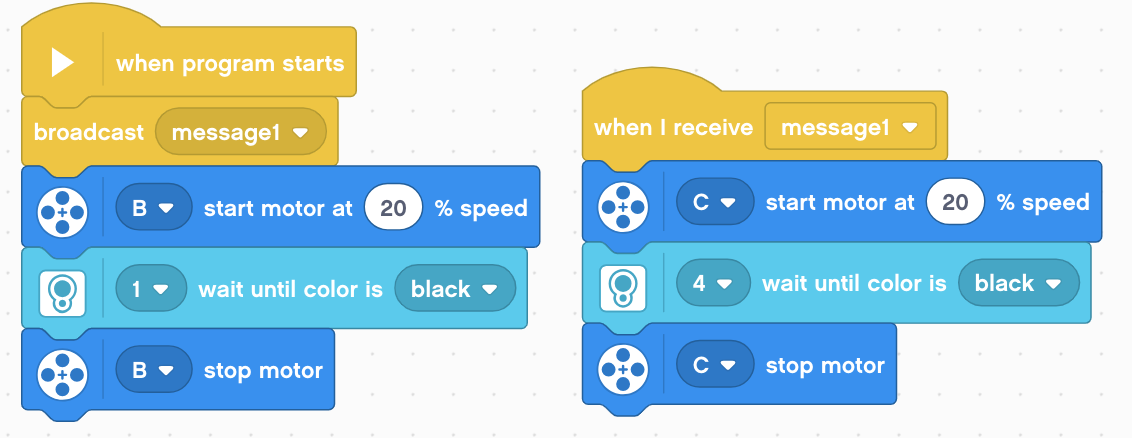 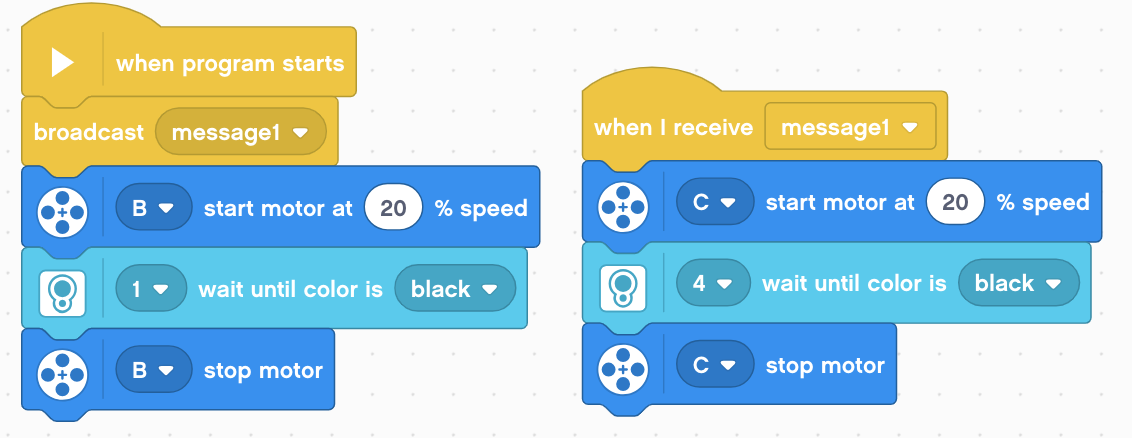 Initiates a second event when “message1” is broadcasted
Starts motors
Wait for color sensor to detect black
Stop motor
©2020 EV3Lessons.com, Last edit 12/27/2019
Note: Synchronization & Parallel Beams (Events)
When you have two or more events you do not know when each beam will finish.
If you wanted to move after the align finishes you might try to add a move block at the end of one of the events.
Note: This will not work because the code will play your move block without waiting for the other event to finish.
Solution: You need to synchronize your events. To learn more about synchronization and solutions go to the Advanced EV3Lessons.com Lesson on Sync Beams.
The problem of synchronization can be solved by using Wait Until Blocks and Variables. The second event will set a variable to a specific value at its end and the first event will wait for that value to be set.
©2020 EV3Lessons.com, Last edit 12/27/2019
Improving Your Align Code
What do you notice about the solution we just presented?
The robot isn’t quite straight (aligned) at the end of it.  
Both color sensors are on the line, but the robot stops at an angle.
Challenge Continued: Think about how you can improve this code so that the robot ends straighter
©2020 EV3Lessons.com, Last edit 12/27/2019
Tips for Success
You will get better results 
….if your color sensors are about 4mm-12mm from the ground
….if you don’t come at the line at steep angles
….if you keep your color sensors spread apart
©2020 EV3Lessons.com, Last edit 12/27/2019
Credits
This tutorial was created by Sanjay Seshan and Arvind Seshan
More lessons at www.ev3lessons.com
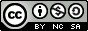 This work is licensed under a Creative Commons Attribution-NonCommercial-ShareAlike 4.0 International License.
©2020 EV3Lessons.com, Last edit 12/27/2019